วันที่   8  ตุลาคม  2564  เวลา  06.15 น.  ณ  ถนนหน้าศาลหลักเมืองยโสธร จังหวัดยโสธร  นายสมยศ  นามพุทธา ท้องถิ่นจังหวัดยโสธร  ผู้อำนวยการกลุ่มงาน  พร้อมด้วยข้าราชการสังกัดสำนักงานส่งเสริมการปกครองท้องถิ่นจังหวัดยโสธร ร่วมกิจกรรมทำบุญตักบาตรย้อนยุควิถีถิ่น วิถีไทย (บ้านสิงห์ท่า)  โดยมีผู้ว่าราชการจังหวัดยโสธร เป็นประธาน
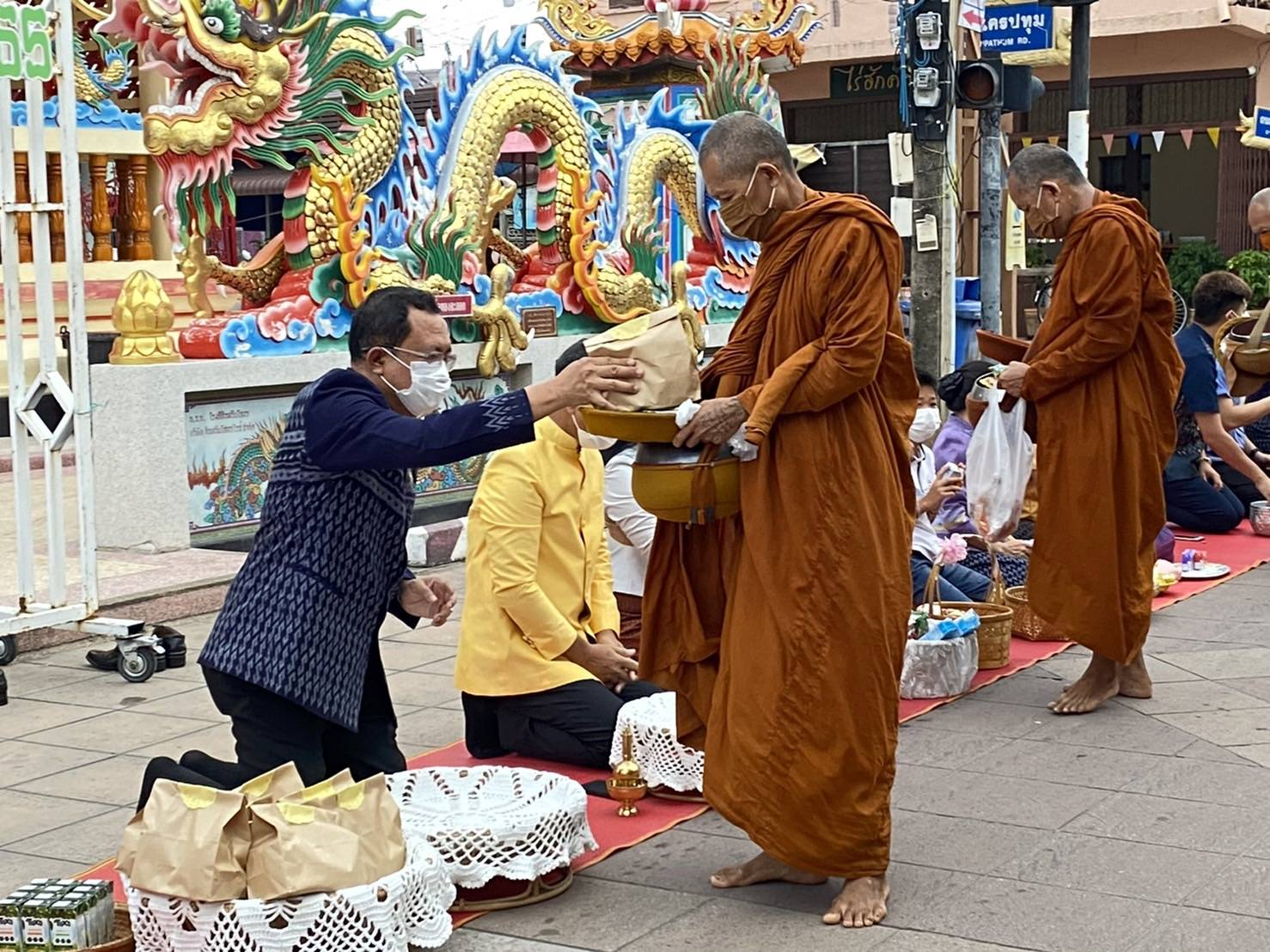 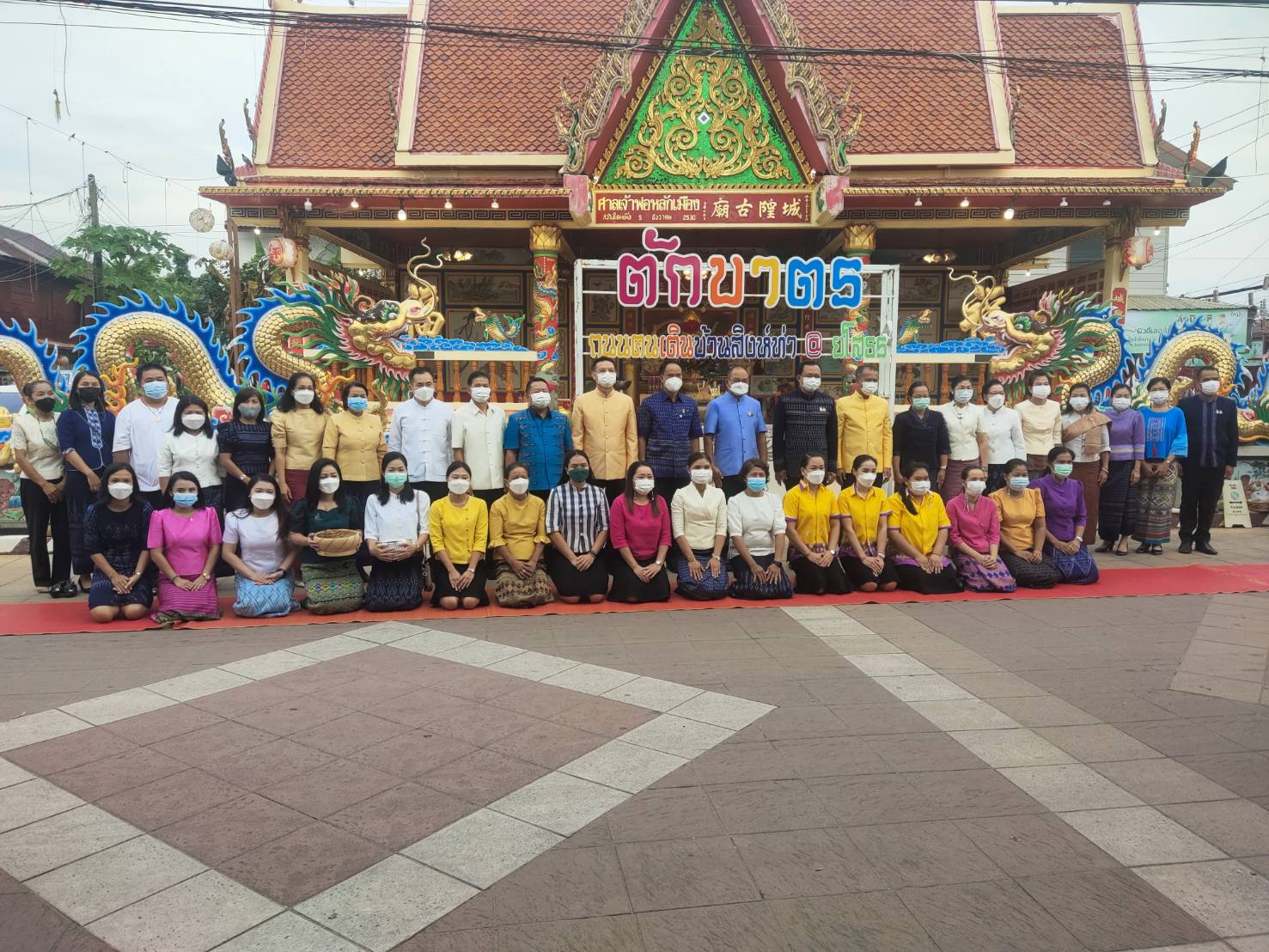 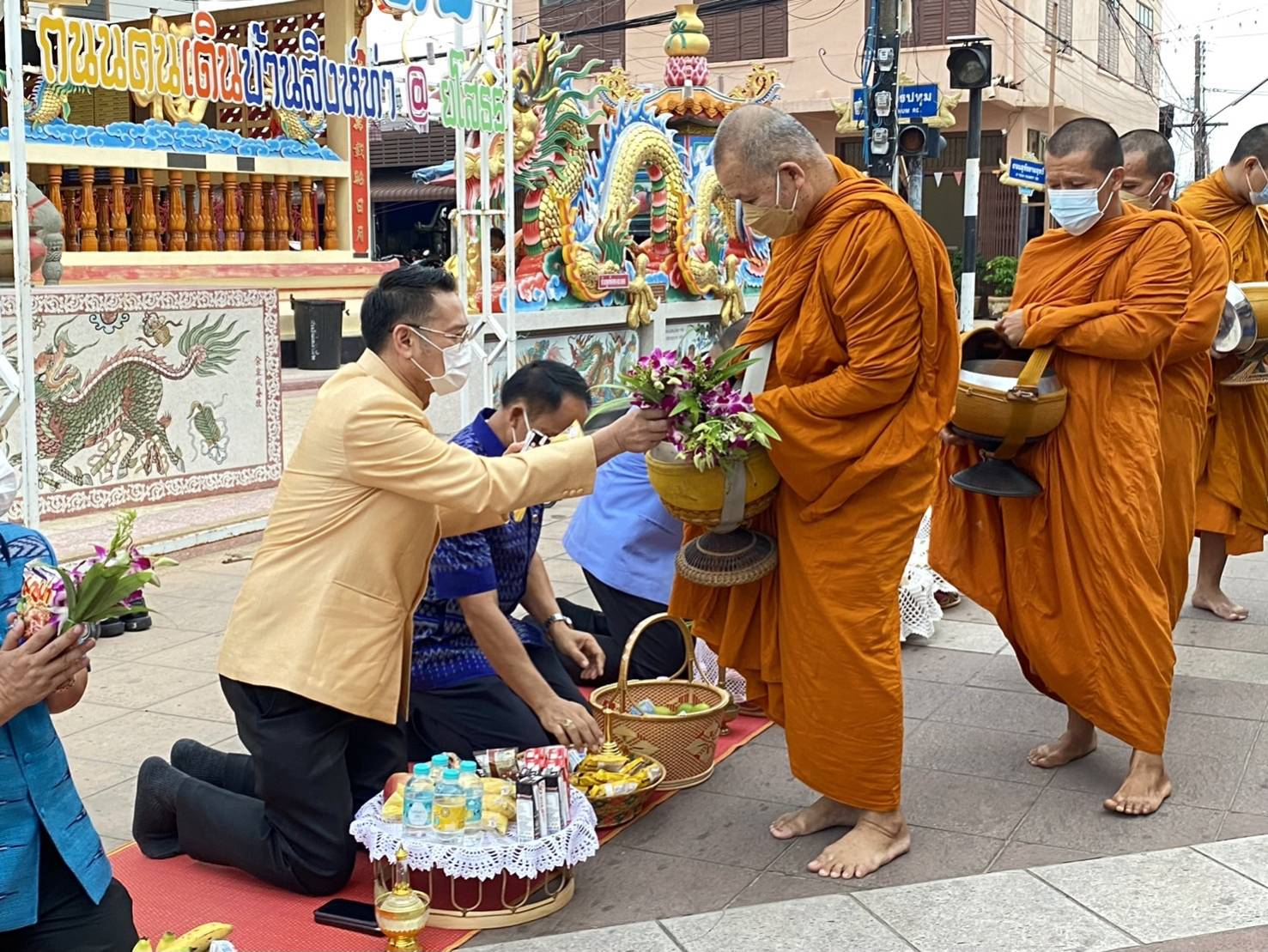 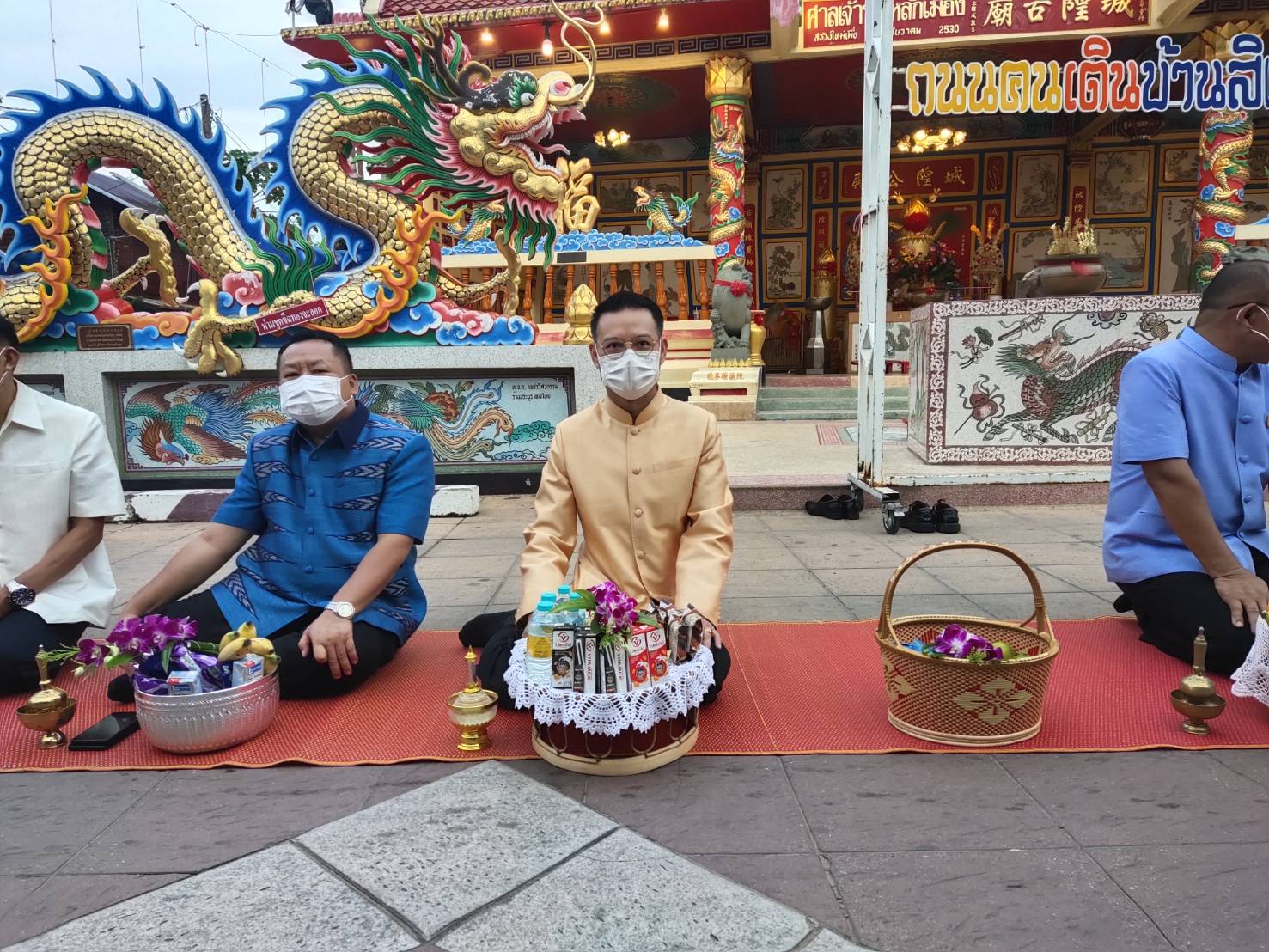 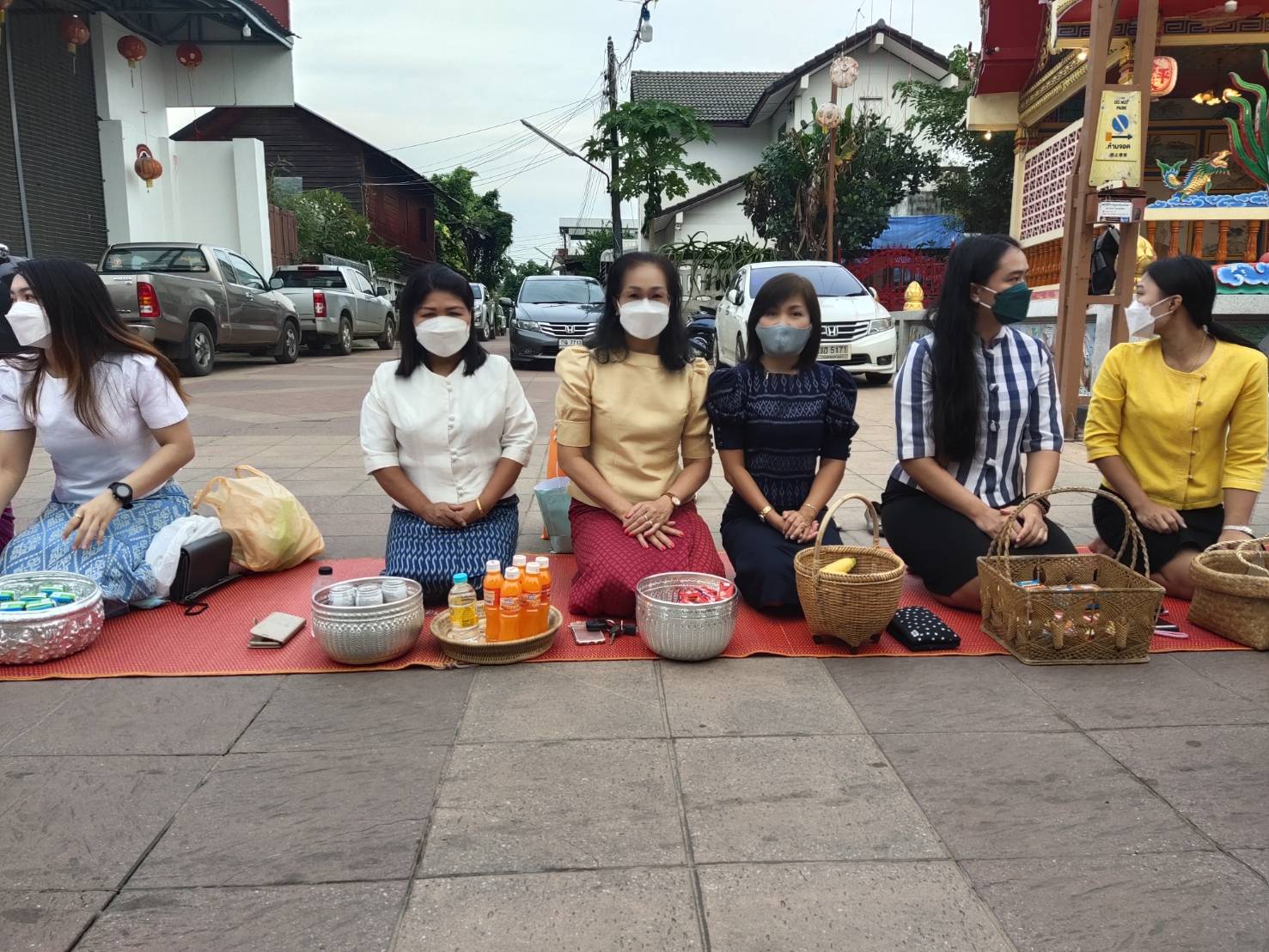 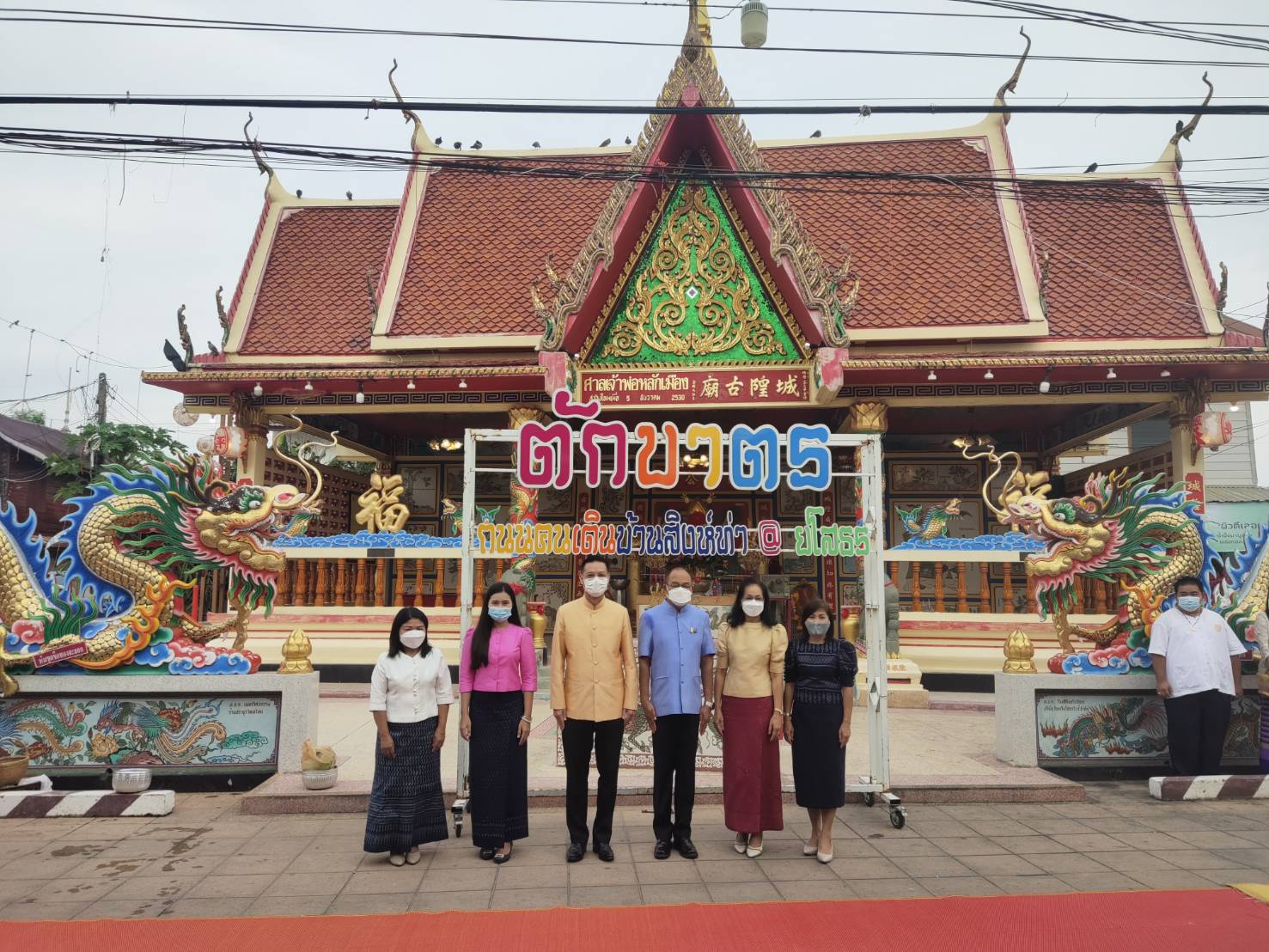